Quote Here
KMG Safety Training
Country
Ireland
Website
If a community organization or employer, how was integration achieved?
https://www.kmgsafetytraining.ie/
Community Initiative
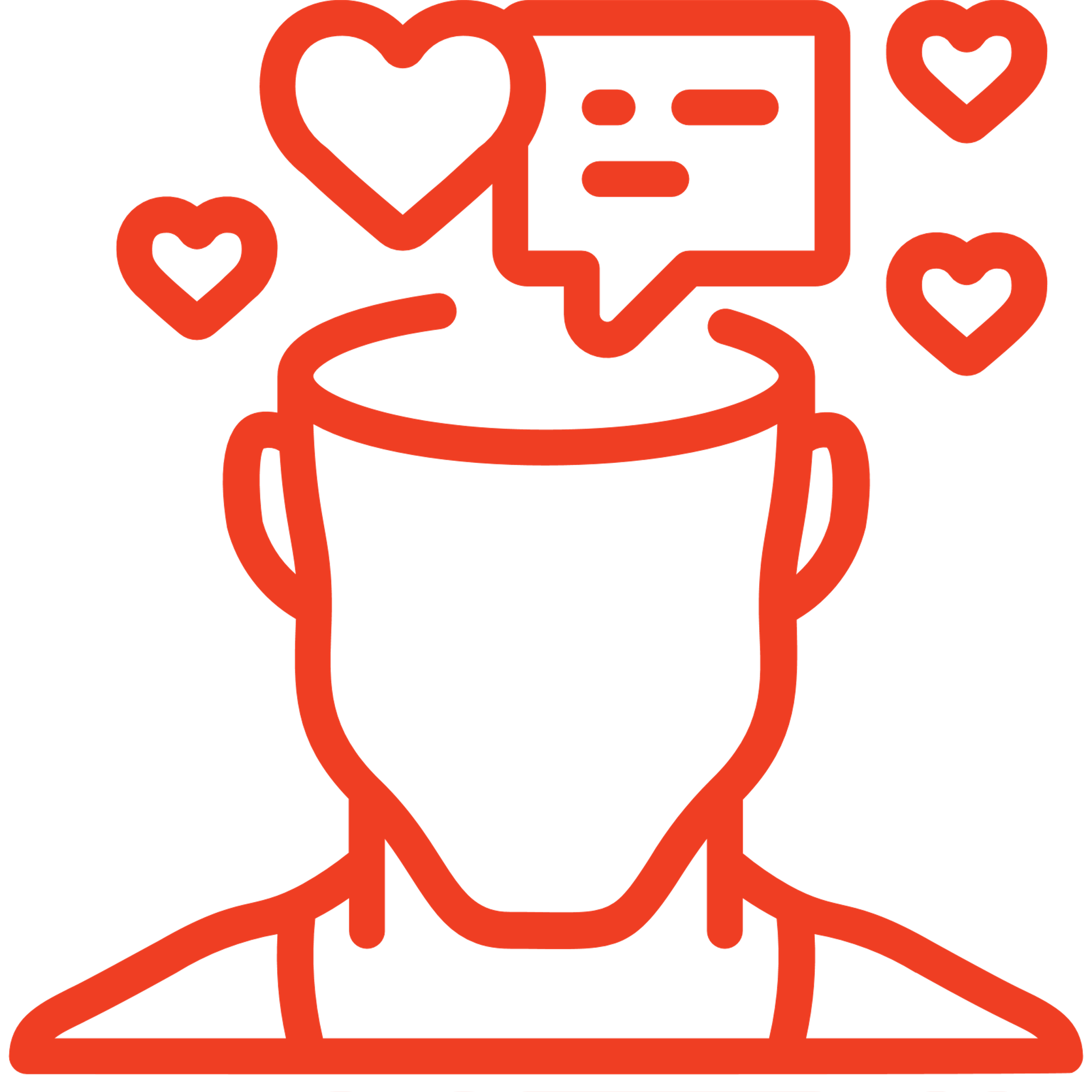 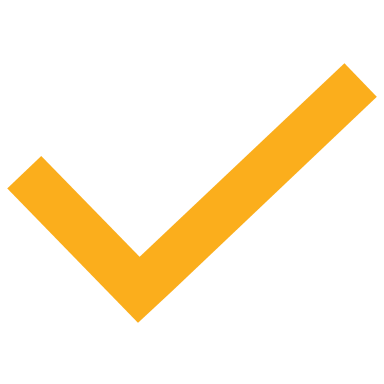 Employer
Refugee
KMG Safety Training collaborates with local training providers to deliver tailored courses designed to address diverse skill needs, particularly for individuals such as refugees seeking to integrate into the workforce. The company offers a wide range of training options, including critical areas like construction safety, machinery operation, and technical skills, which are prerequisites for compliance with Irish industry standards. These courses are designed to equip participants with hands-on experience and certifications such as Safe Pass and Manual Handling, which are mandatory for working in the construction sector in Ireland​

Additionally, KMG emphasizes flexibility in their training approach by working with other organizations to fill gaps in their own offerings. For instance, they can organize specialized training courses not available in-house, ensuring participants receive a comprehensive skill set. This collaborative effort plays a crucial role in preparing refugees for employment in sectors where demand for skilled workers is high​
.

Their approach includes practical solutions for overcoming barriers such as language proficiency, where interpreters or visual aids are often incorporated into training sessions. This method helps ensure that participants not only gain technical skills but also build confidence to integrate effectively into the construction industry​.
Did you integrate on your own into the community?
Click here to answer…
What supports
were provided?
What level of the local language do you have?
KMG provides a comprehensive range of training to prepare participants for compliance with Irish construction industry standards. 

This includes certifications in forklift operation, manual handling, and safety protocols, all of which are mandatory for employment in the sector. 

By collaborating with external providers, KMG ensures that participants have access to specialized training programs not available in-house, thereby expanding the range of support offered​
Language barriers are a recognized challenge for refugees entering the workforce. 

KMG Safety Training addresses this by incorporating interpreters and visual aids into their programs. These measures enable participants to understand critical safety protocols and operational requirements.

Furthermore, the company emphasizes hands-on training, allowing non-native speakers to learn through practical exercises, reducing reliance on advanced language skills while ensuring comprehension of essential terms
Do you provide upskilling workshops in your organization or company?
Was any funding used to put into place supports lacking?
KMG Safety Training specializes in offering upskilling workshops designed to meet the needs of the construction industry and other sectors. These workshops are tailored to equip participants with the technical and safety skills required to excel in specific roles, enhancing their employability and enabling career progression.

Key Focus Areas of Training:
Machinery Handling:

KMG provides hands-on training for operating various types of machinery essential in construction and other industries. Examples include forklifts, skid steer loaders, and lorry-mounted cranes. These courses are critical for individuals seeking certifications needed to operate heavy equipment safely and efficiently​
KMG Safety Training
​

Safety Training:

Safety remains a cornerstone of KMG’s offerings. Courses such as working at heights, abrasive wheels, and manual handling ensure that participants understand workplace safety standards, preventing accidents and meeting compliance requirements. These skills are mandatory for working on Irish construction sites
The company doesn’t use funding as it is a private company. However, its partnerships with community organizations suggest that external support might help facilitate training initiatives. 

These collaborations likely contribute to making courses accessible, particularly for refugees who may face financial or logistical challenges​
Was enough support given to you by the community organization or employer?
KMG Safety Training’s comprehensive and adaptable training offerings ensure participants are well-prepared for employment. 

However, the adequacy of this support largely depends on individual feedback. By addressing technical, practical, and language challenges, KMG creates an environment conducive to successful integration, though the extent of satisfaction would vary based on personal circumstances
“KMG Safety Training is committed to making health and safety training accessible and relevant, tailoring courses to meet the unique needs of individuals, ensuring they gain the skills needed for successful integration into the workforce”
If a community organization 
or employer, how was the integration of refugees 
successful for you?
KMG’s success in integrating refugees lies in its practical training programs and strong partnerships with community and industry stakeholders. Their focus on certifications, skill-building, and hands-on learning enables participants to secure employment and integrate into the workforce effectively. Additionally, their collaboration with local providers ensures refugees have access to a supportive ecosystem
As a refugee, how did you achieve success in adapting to your new work surroundings?`
Click here to answer…
www.welcomeworkproject.eu